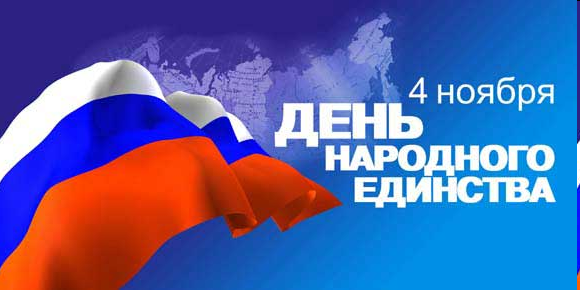 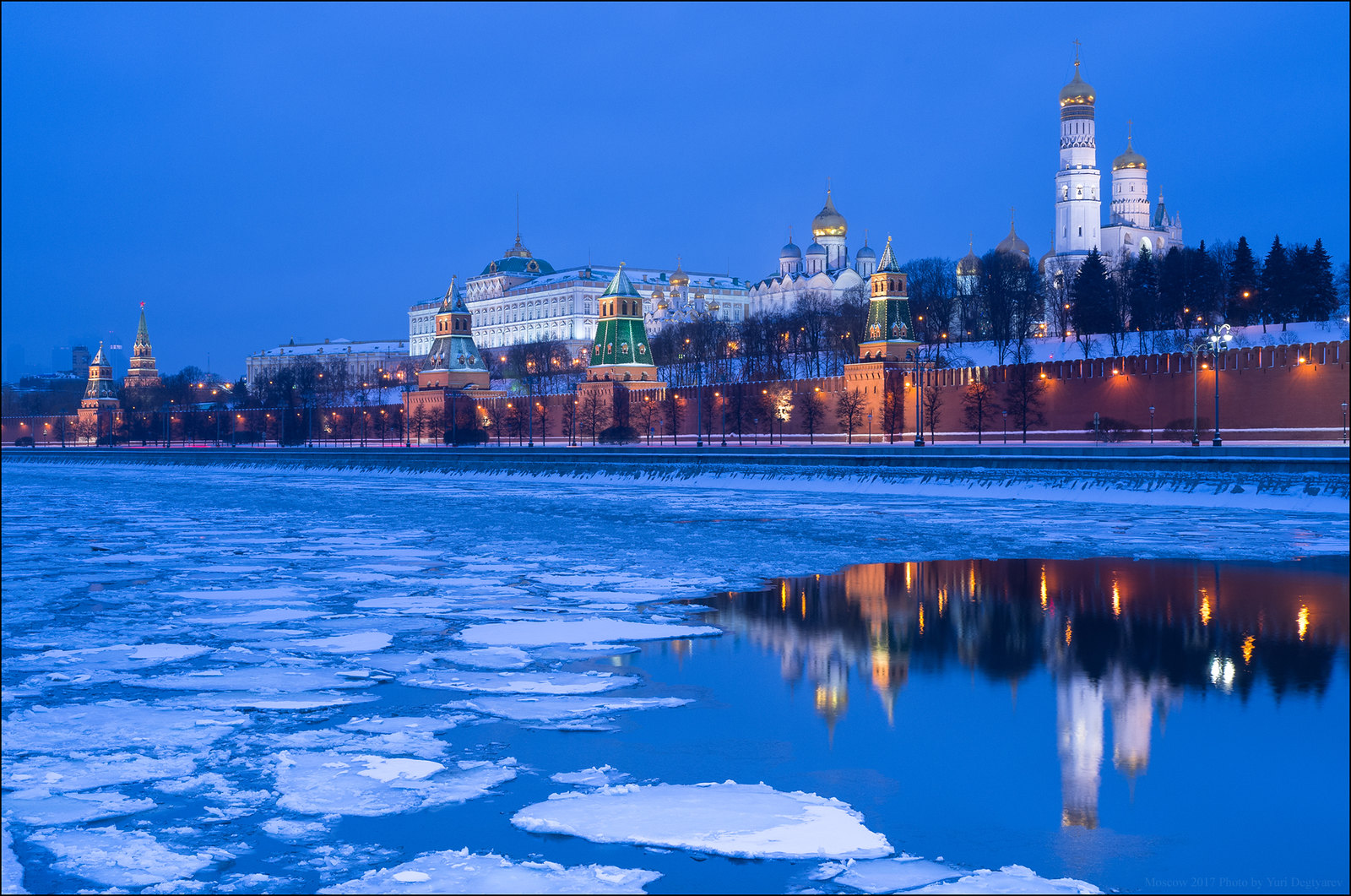 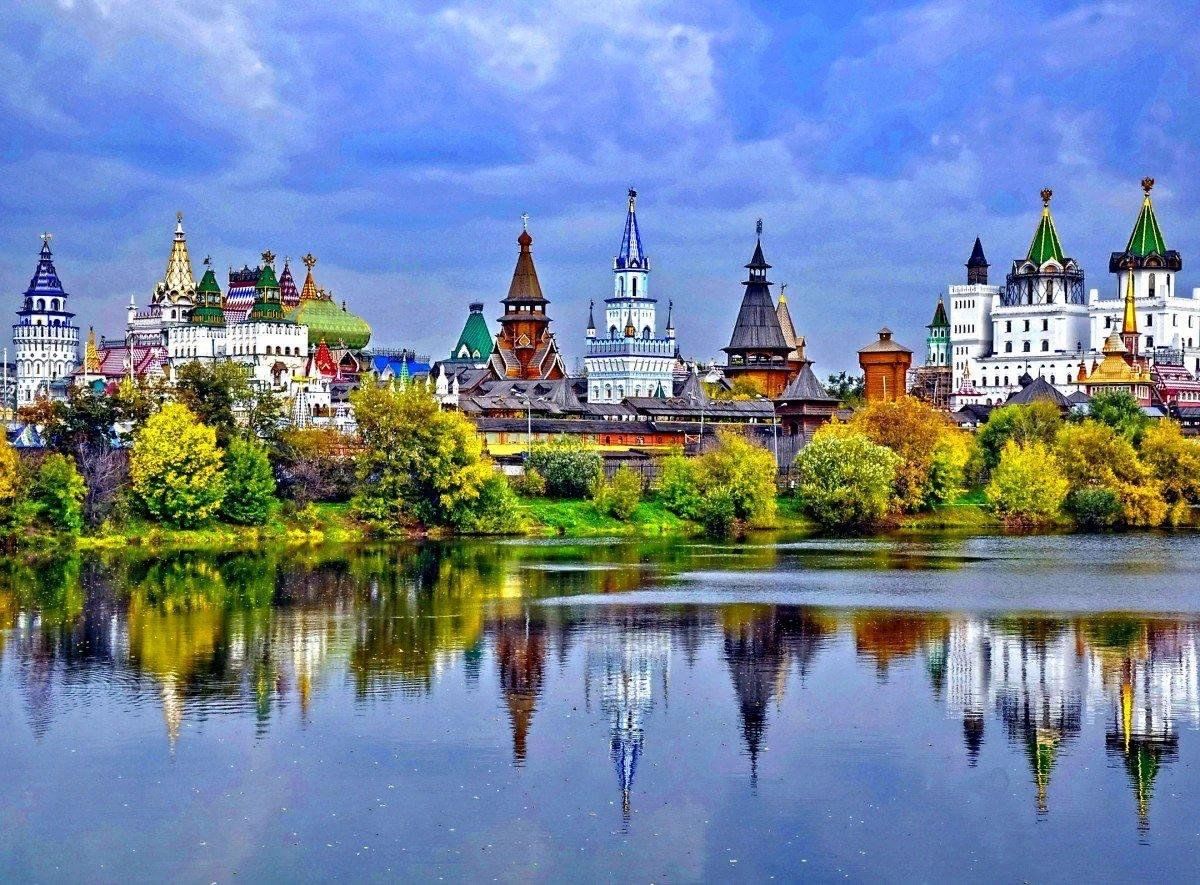 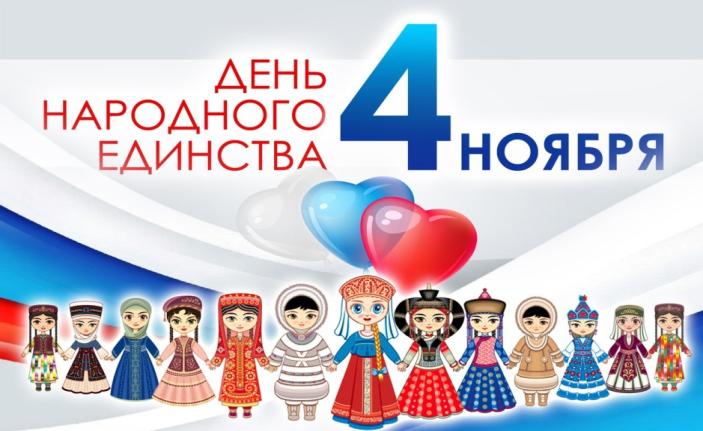 Праздник призван напомнить о том, что мы - россияне, принадлежащие к разным социальным группам, национальностям и вероисповеданиям – единый народ с общей исторической судьбой и общим будущим.
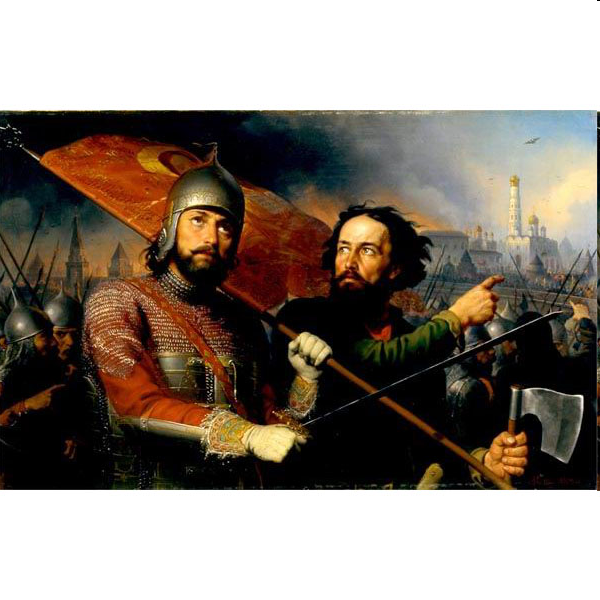 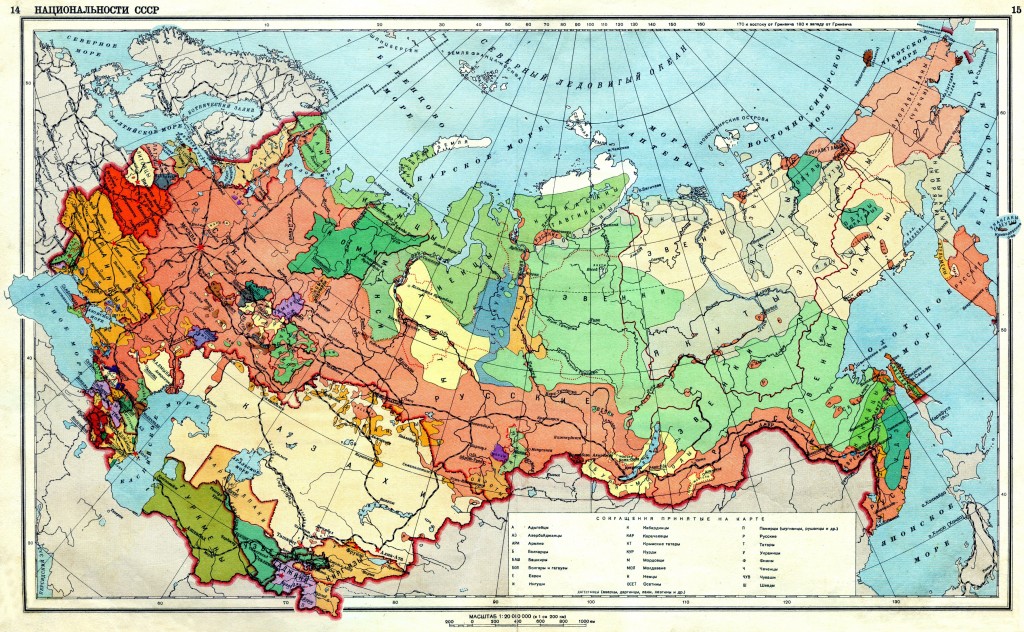 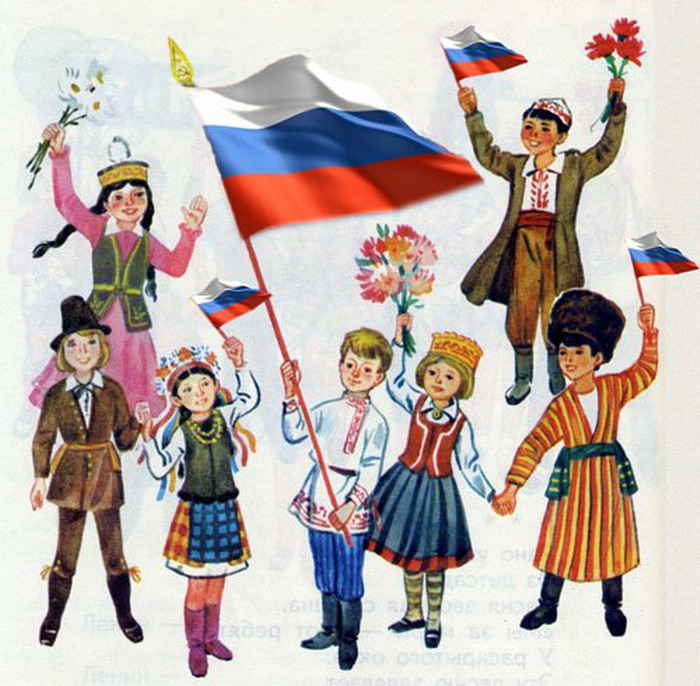